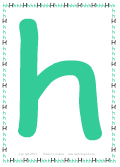 Luyện từ và câu 4
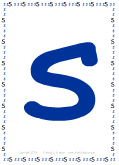 a
q
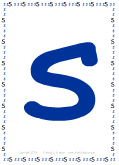 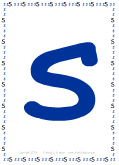 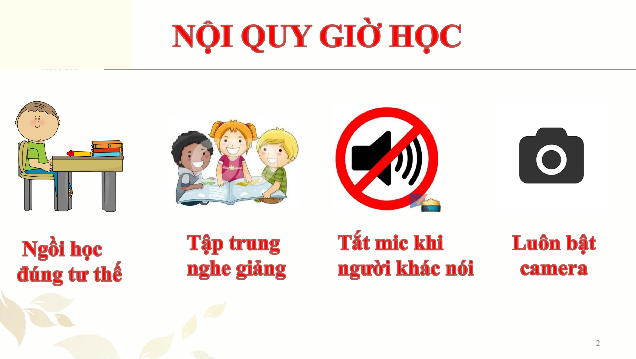 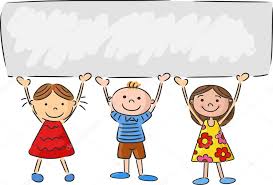 Khởi động
1. Tìm 3 danh từ chung, đặt câu với 1 trong 3 từ đó.
2. Tìm 3 danh từ riêng, đặt câu với 1 trong 3 từ đó.
Mở rộng vốn từ: 
Trung thực – Tự trọng
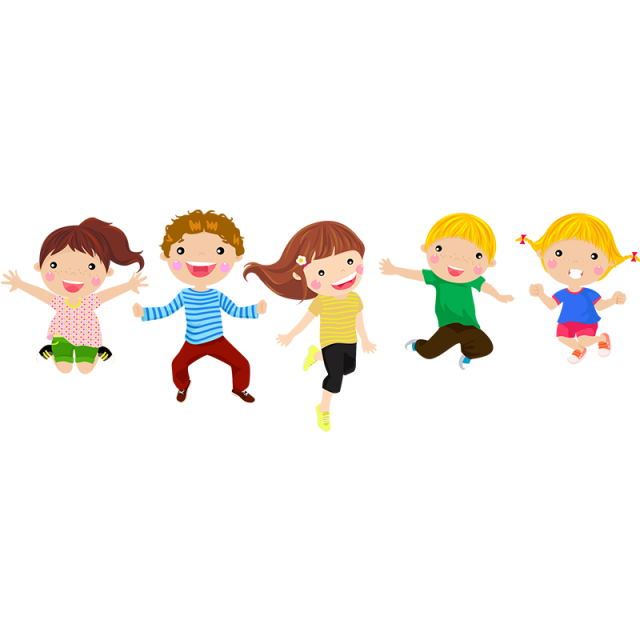 Yêu cầu cần đạt
Mở rộng vốn từ thuộc chủ điểm: Trung thực - Tự trọng.
Hiểu được nghĩa của các từ ngữ chủ điểm: Trung thực - Tự trọng.
Sử dụng các từ thuộc chủ điểm để nói, viết.
1
2
3
Con hiểu thế nào là trung thực? Thế nào là tự trọng?
- Trung thực: ngay thẳng, thật thà.
- Tự trọng: coi trọng và giữ gìn phẩm cách, danh dự của mình.
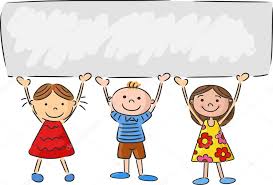 Luyện tập - thực hành
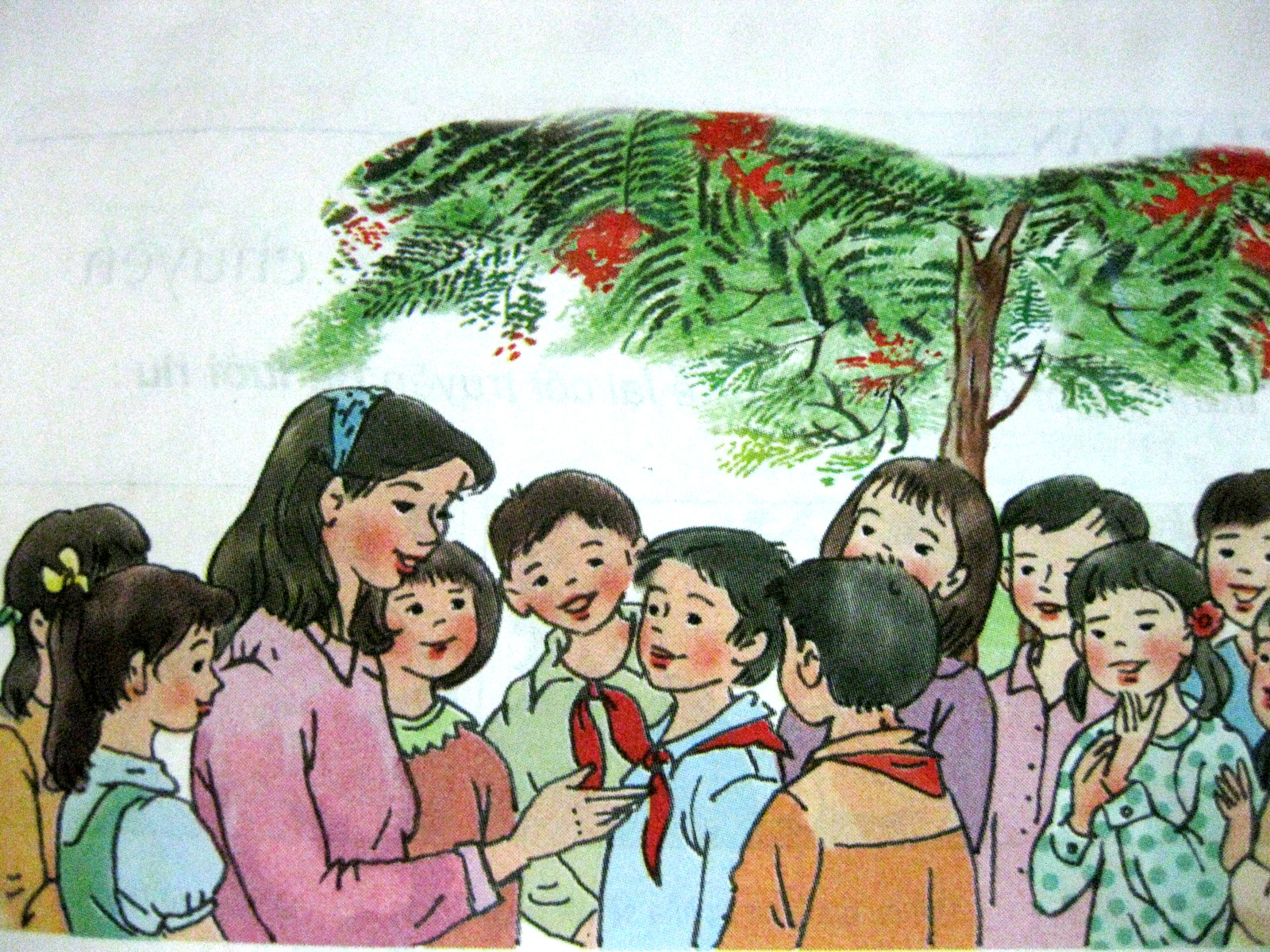 Bài 1. Chọn từ thích hợp để điền vào chỗ chấm trong đoạn văn sau:
Ai cũng khen bạn Minh, lớp trưởng lớp em, là con ngoan trò giỏi. Minh phụ giúp bố mẹ nhiều việc nhà, nhưng luôn luôn đi học đúng giờ, làm bài đầy đủ, chưa bao giờ để ai phiền trách điều gì. Cô chủ nhiệm lớp em thường bảo: “Minh là một học sinh có lòng              . 
      Là học sinh giỏi nhất  trường nhưng Minh không                 .Minh giúp đỡ các bạn học kém rất nhiệt tình và có kết quả, khiến các bạn hay mặc cảm,              nhất cũng dần dần thấy               hơn vì học hành tiến bộ. Khi phê bình, nhắc nhở những bạn mắc khuyết điểm, Minh có cách góp ý rất chân tình, nên không làm bạn nào             .Lớp 4A chúng em rất                về bạn Minh.
1
2
3
4
5
6
(Từ để chọn: tự tin, tự ti, tự trọng, tự kiêu, tự hào, tự ái)
Bài 1. Chọn từ thích hợp để điền vào chỗ chấm trong đoạn văn sau:
Ai cũng khen bạn Minh, lớp trưởng lớp em, là con ngoan trò giỏi. Minh phụ giúp bố mẹ nhiều việc nhà, nhưng luôn luôn đi học đúng giờ, làm bài đầy đủ, chưa bao giờ để ai phiền trách điều gì. Cô chủ nhiệm lớp em thường bảo: “Minh là một học sinh có lòng              . 
      Là học sinh giỏi nhất  trường nhưng Minh không                 .Minh giúp đỡ các bạn học kém rất nhiệt tình và có kết quả, khiến các bạn hay mặc cảm,              nhất cũng dần dần thấy               hơn vì học hành tiến bộ. Khi phê bình, nhắc nhở những bạn mắc khuyết điểm, Minh có cách góp ý rất chân tình, nên không làm bạn nào             .Lớp 4A chúng em rất                về bạn Minh.
1
tự trọng
tự kiêu
2
tự tin
tự ti
3
4
tự ái
5
tự hào
6
(Từ để chọn: tự tin, tự ti, tự trọng, tự kiêu, tự hào, tự ái)
Bài 1 con đã đạt được mục tiêu nào của bài?
Mở rộng vốn từ thuộc chủ điểm: Trung thực - Tự trọng.
Hiểu được nghĩa của các từ ngữ chủ điểm: Trung thực - Tự trọng.
Sử dụng các từ thuộc chủ điểm để nói, viết.
1
2
3
Bài 2. Chọn từ ứng với mỗi nghĩa sau:
Nghĩa
Từ
- Một lòng một dạ gắn bó với lý tưởng, tổ chức hay với người nào đó.
trung thành
- Trước sau như một, không gì lay chuyển nổi.
trung hậu
trung kiên
- Một lòng một dạ vì việc nghĩa.
- Ăn ở nhân hậu, thành thật, trước sau như một.
trung thực
trung nghĩa
- Ngay thẳng, thật thà.
Con hãy đặt câu với 1 trong các từ ở bài 2!
Bài 2 con đã đạt được mục tiêu nào của bài?
Mở rộng vốn từ thuộc chủ điểm: Trung thực - Tự trọng.
Hiểu được nghĩa của các từ ngữ chủ điểm: Trung thực - Tự trọng.
Sử dụng các từ thuộc chủ điểm để nói, viết.
1
2
3
Bài 3. Xếp các từ ghép trong ngoặc đơn thành hai nhóm dựa theo nghĩa của tiếng trung (trung bình, trung thành, trung nghĩa, trung thực, trung thu, trung hậu, trung kiên, trung tâm)
M: trung thu
trung thành
trung nghĩa
trung thực
trung hậu
trung kiên
M: trung thành
trung thu
trung bình
trung tâm
trung lập
trung điểm
trung gian
trung niên
trung dạ ( nửa đêm)
trung trực 
trung dũng
trung hiếu
Con hãy tìm thêm các từ ở mỗi nhóm trên!
Bài 3 con đã đạt được mục tiêu nào của bài?
Mở rộng vốn từ thuộc chủ điểm: Trung thực - Tự trọng.
Hiểu được nghĩa của các từ ngữ chủ điểm: Trung thực - Tự trọng.
Sử dụng các từ thuộc chủ điểm để nói, viết.
1
2
3
Bài 4. Đặt câu với một từ đã cho trong bài tập 3
Ví dụ:
Lớp em không có học sinh trung bình.
Đêm trung thu thật vui và lí thú.
Hà Nội là trung tâm kinh tế, chính trị của cả nước.
Các chiến sĩ công an luôn trung thành bảo vệ Tổ quốc.
Bạn Minh là người trung thực.
Phụ nữ Việt Nam rất trung hậu, đảm đang.
Bài 4 con đã đạt được mục tiêu nào của bài?
Mở rộng vốn từ thuộc chủ điểm: Trung thực - Tự trọng.
Hiểu được nghĩa của các từ ngữ chủ điểm: Trung thực - Tự trọng.
Sử dụng các từ thuộc chủ điểm để nói, viết.
1
2
3
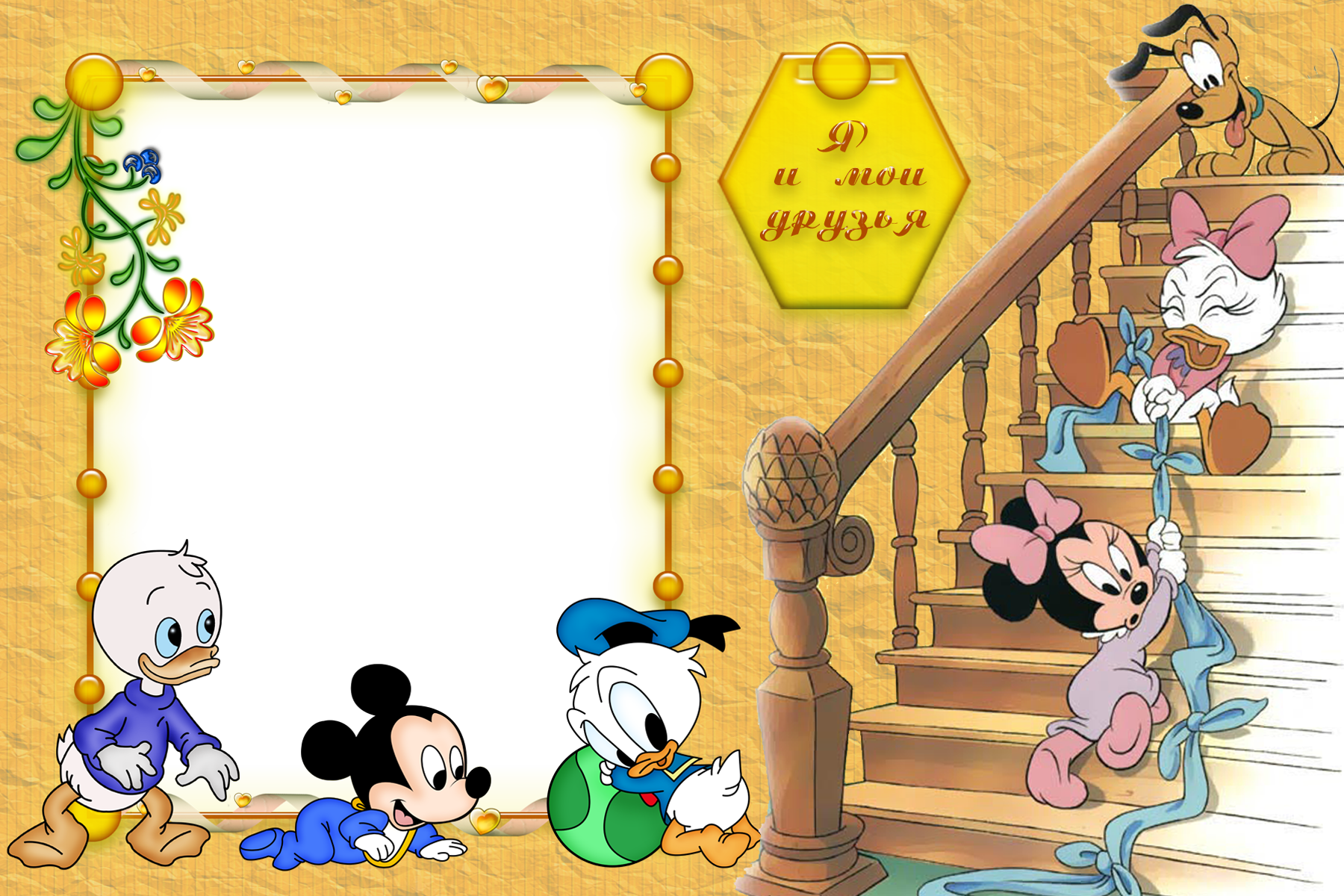 Trò chơi 
đoán ô chữ
Câu 1: Có niềm tin vào bản thân
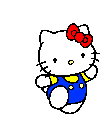 Câu 2: Ăn ở nhân hậu, thành thật, trước sau như một.
Câu 3: Ngay thẳng, thật thà
Câu 4: Hài lòng, hãnh diện về cái mình có
T   Ự  T    I   N
C1
D1
T   R  U   N  G  H  Ậ  U
D2
C2
T  R   U  N  G  T   H  Ự   C
D3
C3
T  Ự   H  À  O
C4
D4
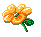 T     Ự     T     R     Ọ      N     G
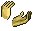 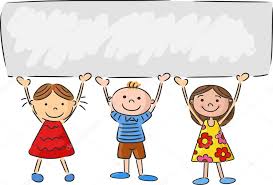 Vận dụng
Về nhà con cần:
Tìm thêm các từ thuộc chủ điểm Trung thực - Tự trọng.
Đặt câu với từ con tìm được.
Chuẩn bị bài sau: 
Cách viết tên người, tên địa lí Việt Nam
Qua bài học hôm nay con biết được điều gì?
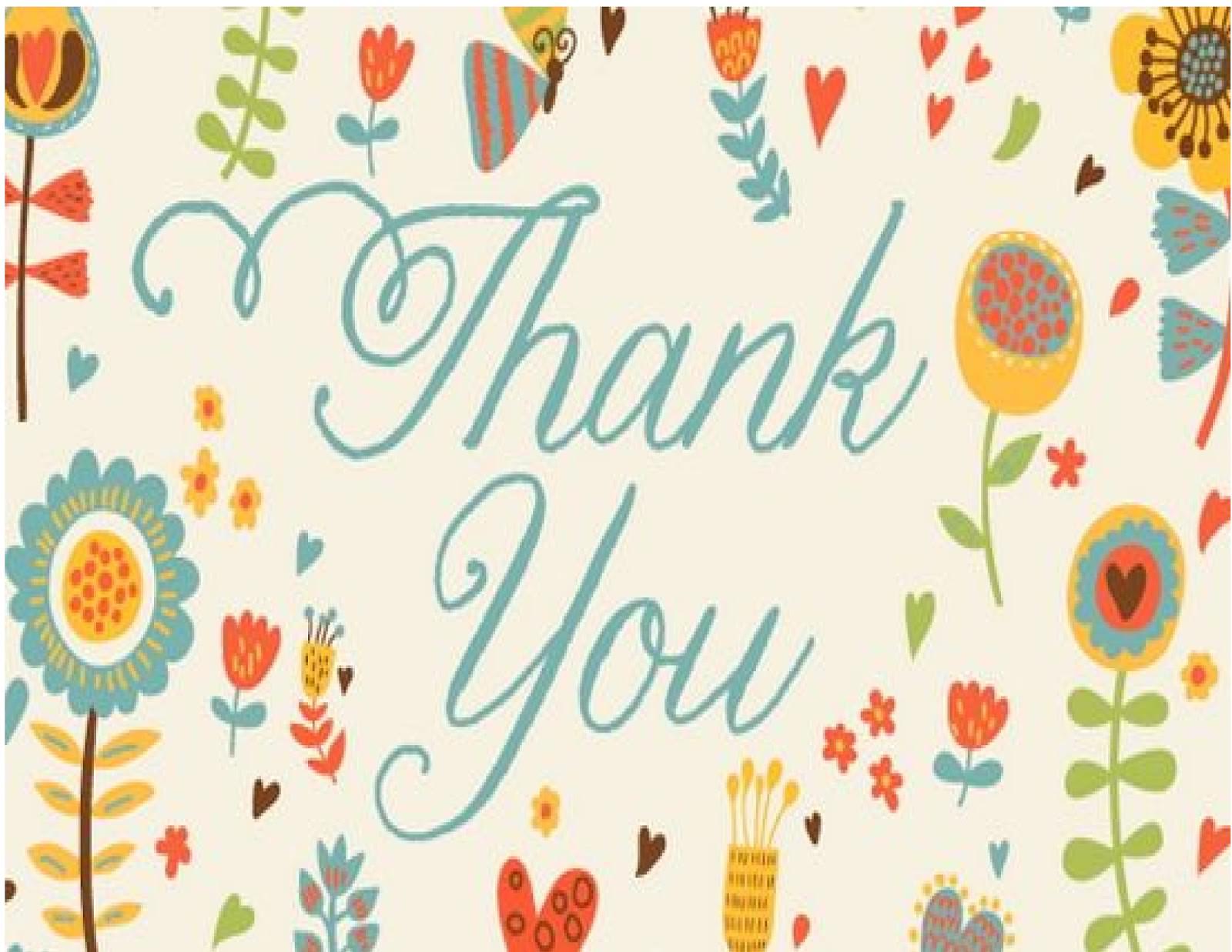